Religija u modernom društvu
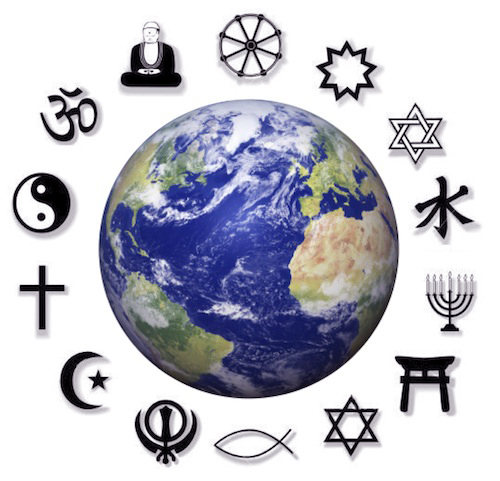 Kakva je uloga religije u modernom društvu? 
Općenito, religija danas ima manju ulogu u društvu nego što je to bio slučaj u prošlosti










Božanstva starog Egipta, crtana hijeroglifima 

Moderna društva – svjetovna, sekularna
Porast racionalnosti i znanstvenog znanja odvratio ljude u modernim društvima od tradicionalnih oblika religijskih vjerovanja 
https://www.youtube.com/watch?v=AvFl6UBZLv4
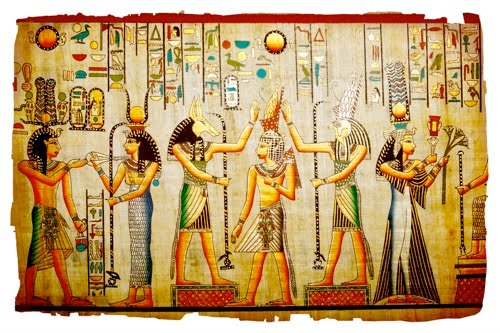 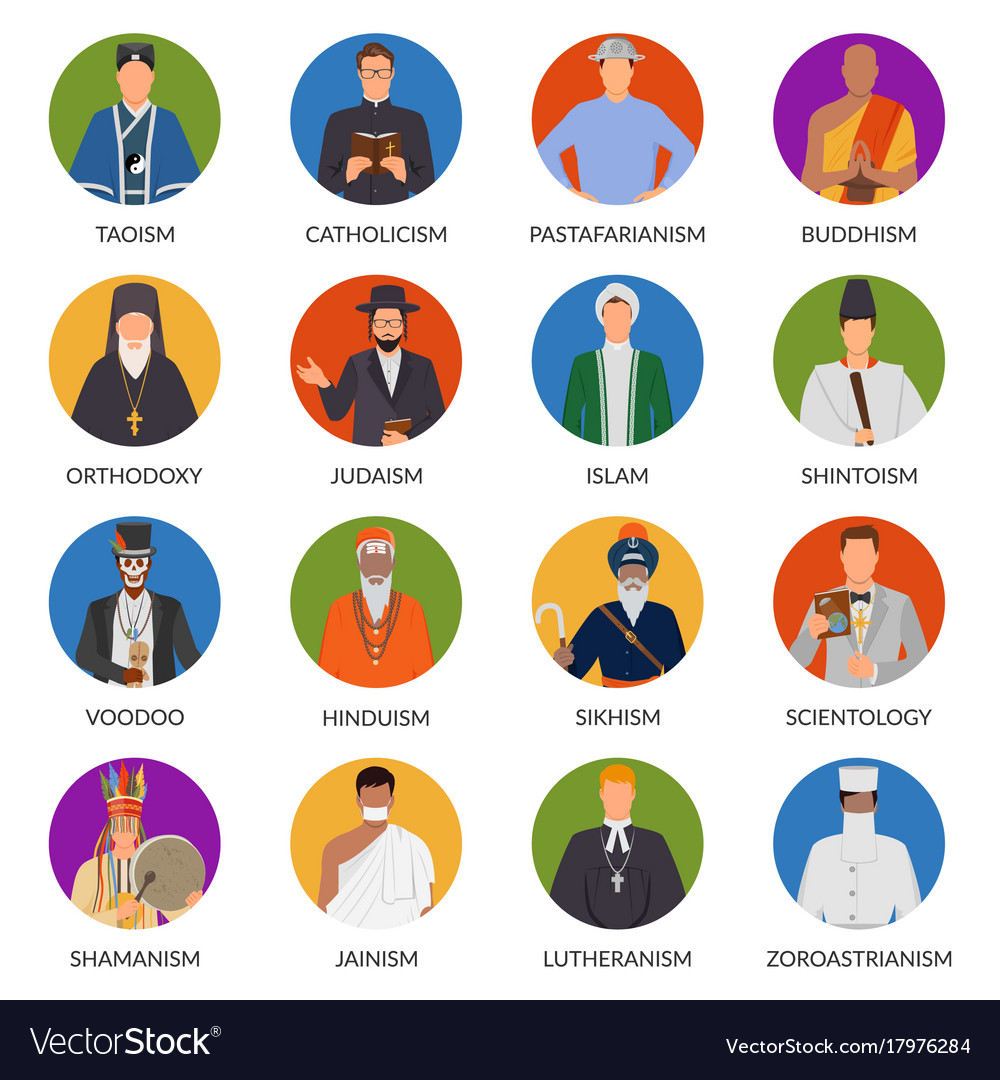 Sekularizacija
Posvjetovljenje
Proces smanjivanja utjecaja religije u društvu (politički, socijalni i dr. utjecaji)

Znanost
Tehnologija
Materijalizam
   
Oblikuju vrijednosti i norme modernog    društva

Smanjenje  - broja članova  vjerske organizacije
                          -  broja vjenčanja u crkvi 
                          -  pohađanja vjerskih obreda
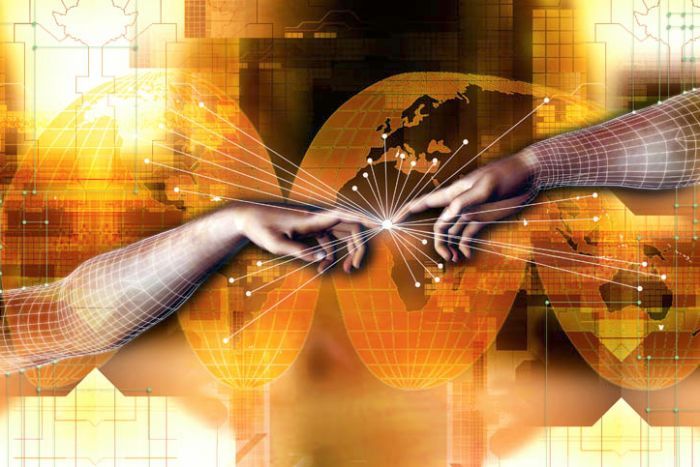 Političke odluke donose se bez uplitanja crkve (izuzetak u Europi - Poljska)
Školstvo, zdravstvo, socijalna pomoć – nekad pod crkvenom kontrolom, danas prelaze u institucije pod kontrolom države

                          Institucionalno shvaćanje religije 
                                                      vs
                                   zbiljska religioznost ljudi 

P. Glasner – “Religija nastavlja bujati izvan struktura što su je uobičajeno obuhvaćale.”
Berger i Luckmann – Ljudi zahvaljujući duboko ukorijenjenoj religijskoj dimenziji mogu uopće imati osjećaj identiteta, smisla i svrhe u životu
Privatizacija religije – preobrazba religije iz javne u osobnu stvar, usidrenu u individualnoj svijesti
Civilna religija
Kvazireligiozna vezanost za simbole i institucije sekularnog društva
Skup vjerovanja, simbola i rituala koji se odnose na društveni poredak i proizvode društvenu solidarnost, te mobiliziraju građane na postizanje zajedničkih (političkih) ciljeva
Državni i nacionalni simboli – svetinja
npr. Amerikanci – novi Izabrani narod, “američki način života” dobar, američke vojne intervencije po svijetu blagotvorne za druge nacije
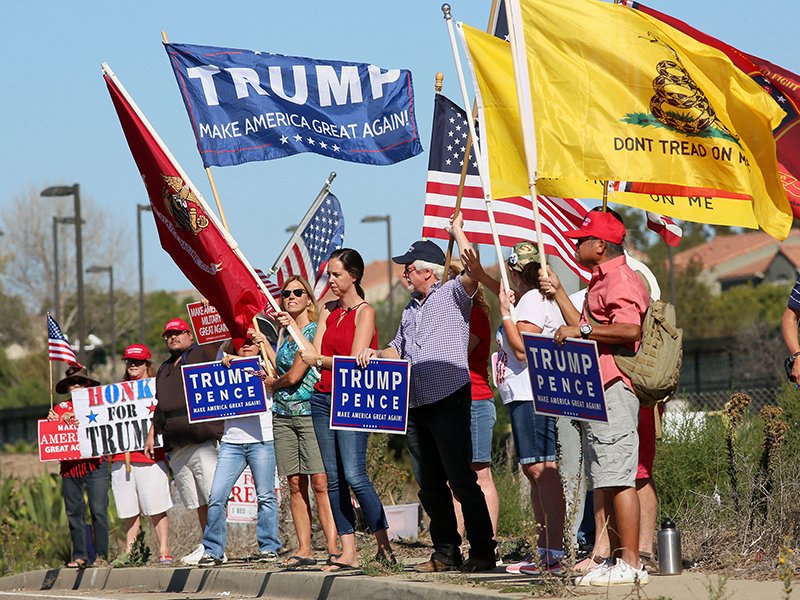 Nova religioznost
Od 60-ih godina prošlog stoljeća
vjerske zajednice, sekte, religijski pokreti
neke su varijacije već postojećih organizacija i crkava
druge porijeklo vuku s drugih krajeva svijeta ( ugl. Daleki istok)
treće su originalni izumi (scijentologija)
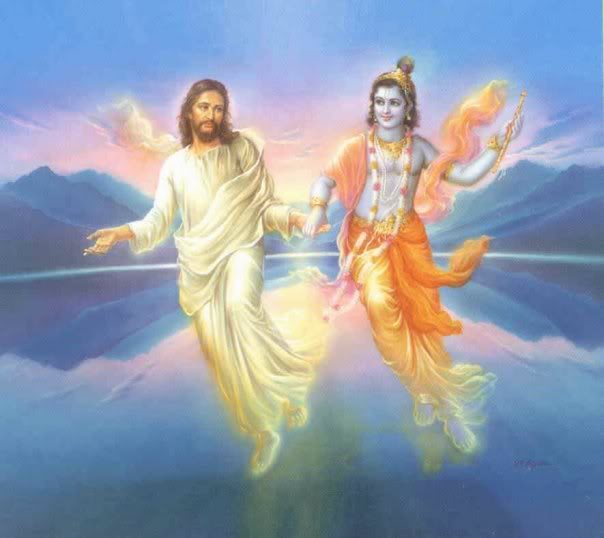 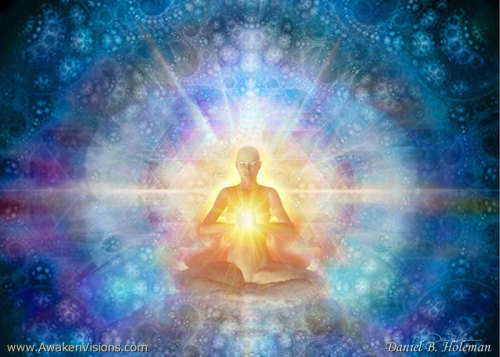 3 tipa:
Religije koje se prilagođavaju svijetu
 - prihvaćaju svijet kakav jest
 - kritiziraju upostavljenu crkvu, a ne društvo
 - Karizmatski pokret (Katolici), Pentekostalne sekte (Protestanti)

2)     Religije koje odbacuju svijet
 - odbacuju i niječu središnje vrijednosti i pretpostavke 
   modernog društva, smatraju da je svijet pokvaren
 - npr. Hare Krishna, Unifikacijska crkva (“Moonies”)
 - izolacija, čitav život posvećen vjeri
 - u javnosti percipirane kao manipulativne, “peru mozgove”
 - https://www.youtube.com/watch?v=icAwYp2IcCM 




Jedan od  
linkova na
tranicama worthychristian
forums.com
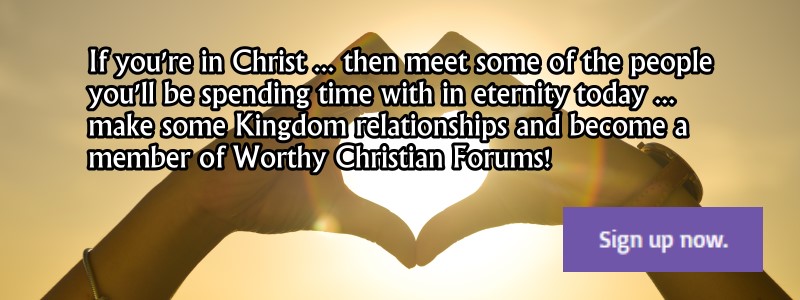 3)   Religije koje prihvaćaju svijet
  - ne suprotstavljaju se vrijednostima društva, nego tvrde da se najvažniji osobni ciljevi mogu postići upravo takvim religijskim pokretima
  - ne zahtjevaju stalnu angažiranost
  - članovi plaćaju naknadu ili doprinos
  - meditacija, vježbe “porasta osobnog potencijala” kako bi omogućili uspješniji život u društvu
  - npr. Scijentologija


Tom Cruise, glumac
i scijentolog br.1 
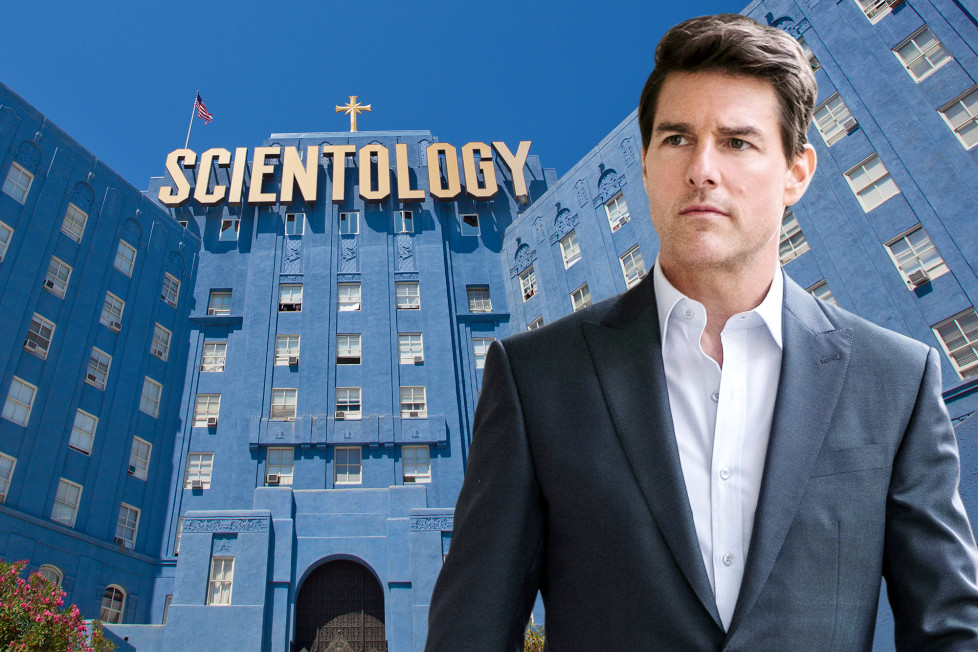 Religijski fundamentalizam
Konzervativno stajalište koje zagovara povratak temeljnim načelima religije i nastoji obnoviti izvornu vjeru








Javlja se kao obrana tradicionalnih vjerovanja pred brzim društvenim promjenama
Suprotstavljaju se zalima sekularizacije, nastoje obnoviti religijsku čistoću, doslovno tumače vjeru i “svete knjige” (npr. fundamentalni Baptisti, na slici)
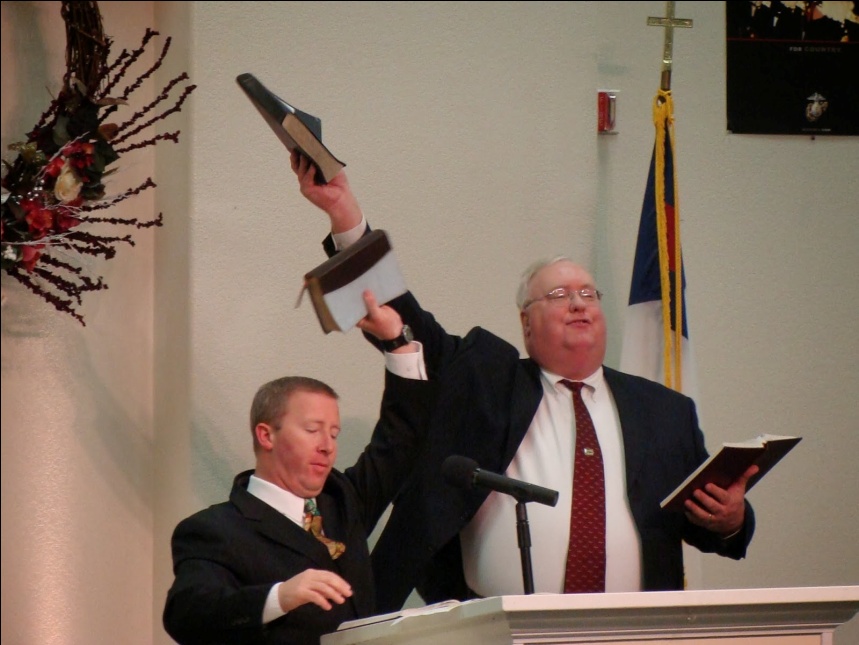 Revolucija u Iranu - na plakatu se nalazi fotografija ajatollaha Khomeinija, vođe revolucije
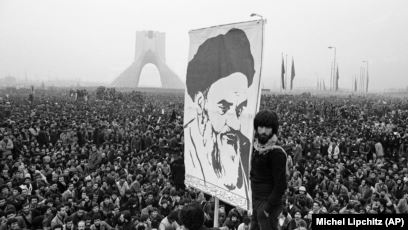 Religioznost u Hrvatskoj
U razdoblju socijalizma religija u Jugoslaviji nije bila zabranjena, ali je u određenoj mjeri bila politički “sumnjiva”
Nakon 1990. religioznost se slobodno izražava

1972. - 87 % katolika u zagrebačkoj regiji
1982. - 77 %
1999. -  92 % 

1989. u Hrvatskoj 42 % uvjerenih vjernika i religioznih osoba
1996. - 73%    (u Zagrebu 85%)
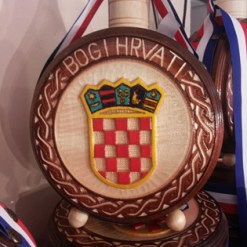 Nakon 1990. došlo je do porasta religioznosti
U Hrvatskoj prevladavaju tradicionalna i običajna religioznost koja se prenosi u obitelji
Osim religijskih vjerovanja, Hrvati vjeruju i u sudbinu, horoskop, reinkarnaciju
Istraživanje Dinke Marinović Jerolimov pokazalo da su se ispitanici - što su bili religiozniji - više slagali s tvrdnjama da je religija izvor smisaonog i moralnog života (85 %)








Nogometaš s 
krunicom u ruci
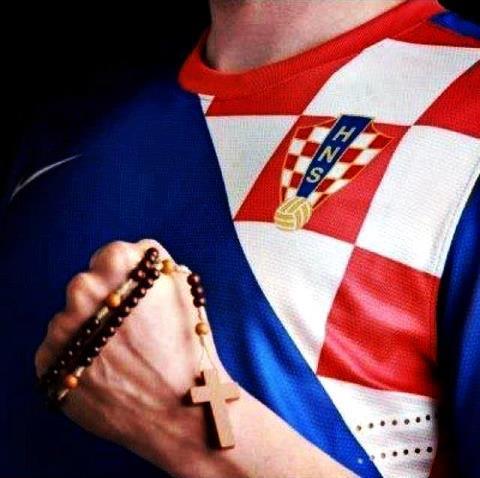 Hvala ;)